INSTRUCTIONS FOR FILLING OUT THE PRESENTATION TEMPLATE
Department Name: Enter your department name
Organizational Structure: Use the template to enter your department’s reporting hierarchy and organizational structure
Mission & Executive Summary: Provide your department’s mission statement and summarize key budget requests, highlighting urgency and alignment with county goals
Requests Ordered by Urgency Level
Use the stacked bar chart to represent total requests. Input totals into one of the four series – Immediate (critical), High, Medium, and Low – and categorize each as either Routine/Operational or Program Improvement
Strategic Alignment and Prioritization Criteria: Overview the methodology used to rank requests
Challenges and Opportunities: Discuss challenges addressed by these requests and potential opportunities for the department and community
Transitioning from ARP Funding: Outline transition strategies for ARP-funded priority items
Budget Requests: DO NOT INCLUDE ITEMS BELOW $50,000. Fill the provided tables with the request, cost, and justification for the request and expected impact/outcome (duplicate the slides if needed)
If presenting projects, refer to the Project Instruction slides
FY 2025 Budget Presentation
1
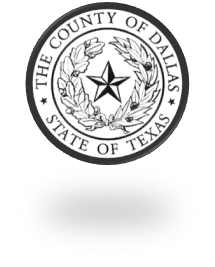 Department Name
FY 2025 Budget Requests
FY 2025 Budget Presentation
2
Organizational Structure
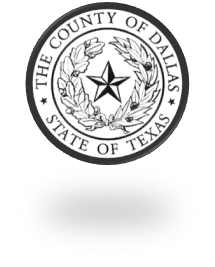 Executive Summary
Mission
Input the department’s mission here.
Brief overview highlighting the key focus of the presentation: addressing urgent and high-priority budget requests across all categories.
Mention the strategic alignment with the county’s overarching goals.
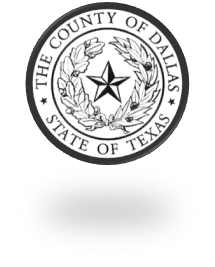 FY 2025 Budget Presentation
4
Requests Ordered by Urgency Level
Legend:
Program Improvement
Routine/Operational
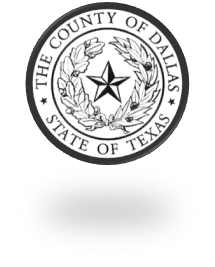 FY 2025 Budget Presentation
5
Strategic Alignment and Prioritization Criteria
Explain the criteria used for prioritizing budget requests (urgency, impact on strategic objectives, compliance needs, etc.).
Overview of how the prioritized requests support the department’s and county's strategic goals.
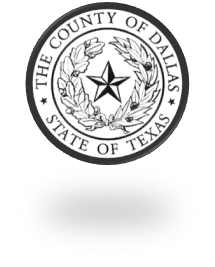 FY 2025 Budget Presentation
6
Challenges and Opportunities
Discuss the major challenges that necessitate the prioritized requests.
Highlight opportunities that the fulfillment of these requests could unlock for the department and the community.
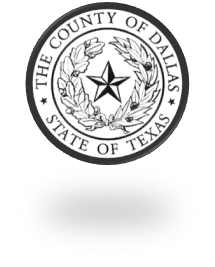 FY 2025 Budget Presentation
7
Transitioning from ARP Funding (If Applicable)
Briefly outline strategies for transitioning ARP-funded positions or projects, focusing on those with Immediate or High priority.
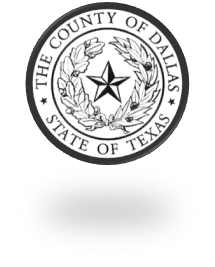 FY 2025 Budget Presentation
8
Immediate (Critical) Priority Requests
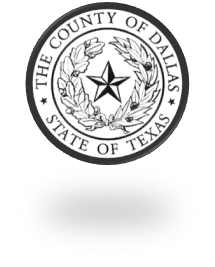 FY 2025 Budget Presentation
9
High Priority Requests
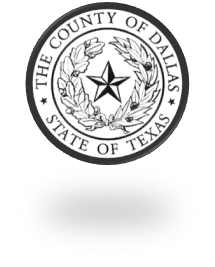 FY 2025 Budget Presentation
10
Medium and Low Priority Requests
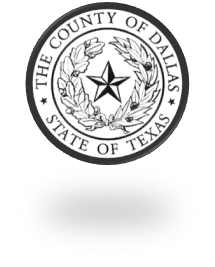 FY 2025 Budget Presentation
11
INSTRUCTIONS IF PRESENTING PROJECTS
Use the Project Summary tables to provide an inventory of all projects, detailing budgetary impacts for FY 2025 and beyond
Project Summary by Stage
Idea/Concept: Initial stage where projects are conceptualized. Example: Brainstorming the need for a new county administrative building.
Feasibility/Planning: Assessing the practicality and scope of the project. Example: Evaluating costs and benefits for implementing a new enterprise resource management system.
Design: Detailed planning and blueprint creation. Example: Finalizing architectural designs for the new county facility.
Proposal/Bidding: Soliciting and reviewing bids from contractors. Example: Requesting proposals for the software vendor for the management system.
Construction/Implementation: Actual building or implementation phase. Example: Construction of the new county facility and software installation and testing for the management system.
Monitoring/Control: Ongoing oversight to ensure project adherence to plans. Example: Supervising the construction process and system integration testing.
Completion/Closure: Finalization and official opening of the project. Example: Opening ceremony for the new county facility and official launch of the management system.
FY 2025 Budget Presentation
12
INSTRUCTIONS IF PRESENTING PROJECTS
Project Summary by Stage (continued)
Column Instructions
Current Stage: Select the current phase of the projects from the stages described.
Cost: Enter the projected or actual cost, whichever is higher, associated with this stage of the projects.
Count of Projects: Indicate the number of projects currently in this stage.
Funding Source(s): List all funding sources associated with this stage of the projects.
FY 2025 Budget Presentation
13
INSTRUCTIONS IF PRESENTING PROJECTS
Project Summary Five Year Outlook
This table extends the Project Summary by Stage with a five-year financial forecast, providing visibility into the fiscal impacts of ongoing and potential projects.
Understanding the Table Layout:
Across the top, the table is labeled with fiscal years FY 2024 through FY 2028+.
The rows represent the stages of project development: Idea/Concept to Completion/Closure.
Entering Project Stage Data:
For each project, determine the project's stage for each fiscal year.
Enter the project's cost under the fiscal year when those costs will be incurred.
Cost Projections:
Forecast costs associated with each stage, for each fiscal year.
Include all anticipated expenses such as planning, materials, labor, and any other projected costs
FY 2025 Budget Presentation
14
PROJECT SUMMARYby Stage
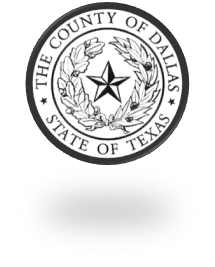 FY 2025 Budget Presentation
15
PROJECT SUMMARYFive Year Outlook
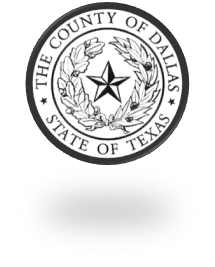 FY 2025 Budget Presentation
16